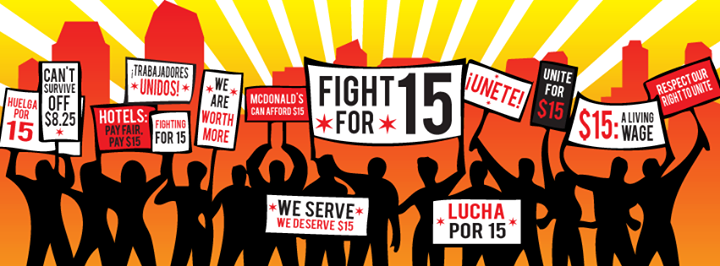 By the Numbers: Explaining the Minimum Wage Increase
Ryan A. Franklin
Illinois State Library

Michael Baumann
Toulon Public Library
Employee Portion
Employee Benefits and Requirements
Federal Tax
State Tax
FDIC
Medical
Retirement
Union
etc
Employer Portion
* State unemployment rate various by business type, how long in business, number of employees, etc.
Current Employee Example
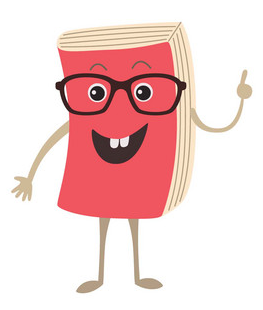 Current Staff Example
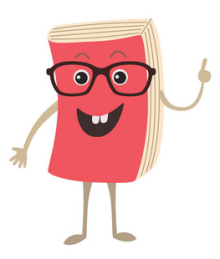 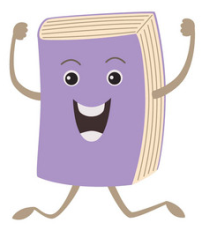 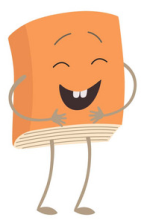 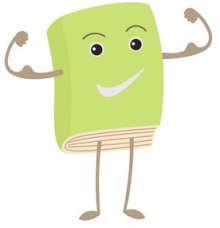 $15 per hour by 2025
Lifting Up American Working Families Act
Signed by Governor Pritzker 2.19.19
SB-0001
PA 101-0001
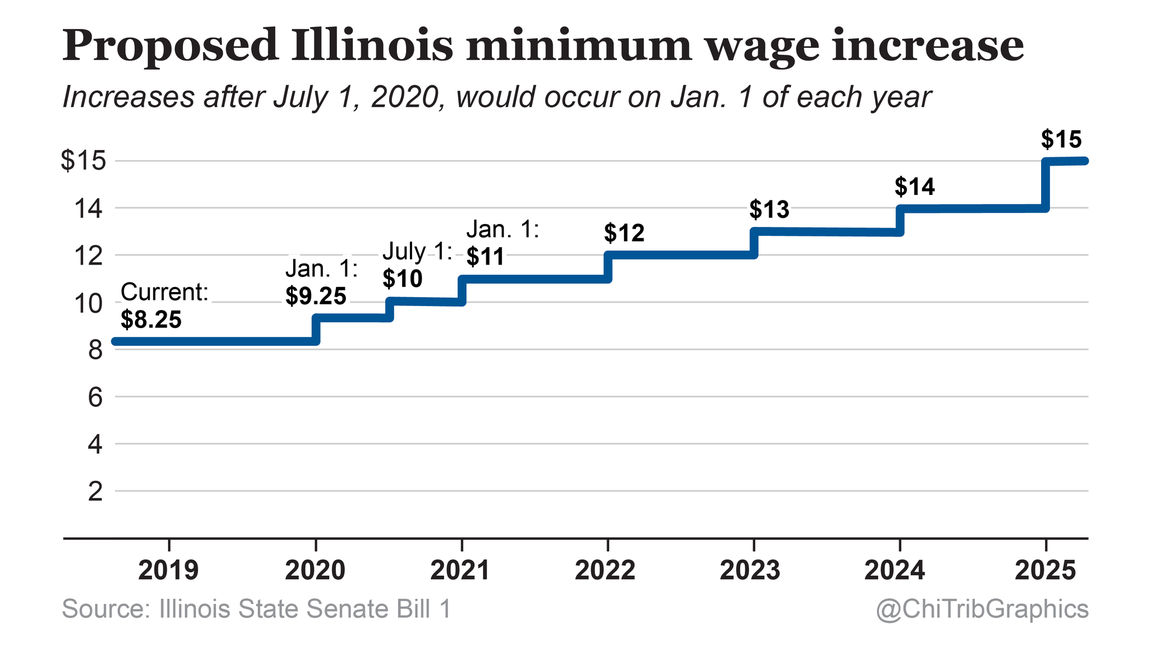 Minimum Wage Outlook
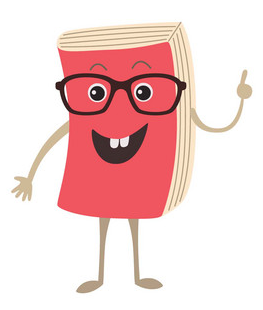 $7978.76
Increase in staffing budget
Increase Across Staff
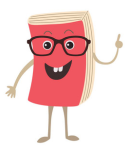 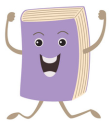 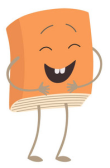 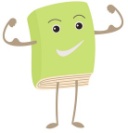 $35,626.37
Increase in staffing over 6 years
*Assumes retirement and medical benefits stay constant
Equal Wage Increase Across Staff
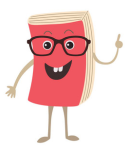 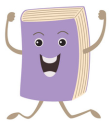 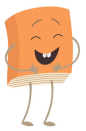 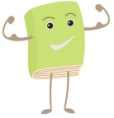 $52,081.38
Increase in staffing over 6 years
*Assumes retirement and medical benefits stay constant
Equal % Increase Across Staff
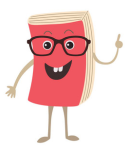 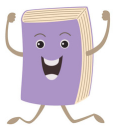 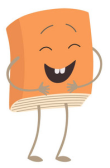 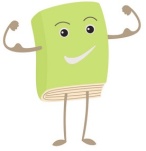 $77,238.17
Increase in staffing over 6 years
*Assumes retirement and medical benefits stay constant
“Standard” Library Budget Breakdowns
70% Staffing
45% Salary
25% Benefits
12% Collection
18% Everything Else
Example $100,000
$70,000 Staff
$12,000 Collection
$18,000 Everything Else
Example $500,000
$350,000 Staff
$60,000 Collection
$90,000 Everything Else
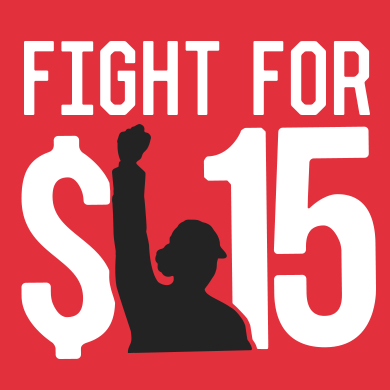 *% from Standards for Illinois Libraries 3.0
Standard Library Budget Increase
0-5% per year
Minimum Wage Increase
6-12% per year
Barriers in increasing the Library Budget
PTELL/Tax Caps
Referenda
Elections
Public Outcry
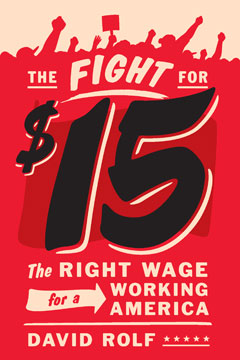 How to Afford the increase
Payoff longstanding debt
Building maintenance
New Structures
Put off big projects
New structures
Department updating
Realign budget percentages
Put of long term maintenance
Lower collection budget
Decrease in programs or program spending
Realign workflow
Decrease staff and/or staff hours
Remove/lower benefits
Add more self service
Decrease service desks
Adjust Hours
Longer hours in winter, shorter in summer (or vice versa)
Permanent change in hours to shorter days, or fewer days open (pushes against current standards or various rules)
Other
Climatic changes in building
Decrease services
Increase or introduce fess for certain services
MASSIVE FUNDRAISING